Título: Cambios en la Cavidad Bucal del Adulto Mayor

Subtítulo: Cambios morfológicos, fisiológicos, funcionales y bioquímicos

Autor: Yivelin Fernández Queija

Fecha: 2024
Introducción

El envejecimiento bucal se refiere a una serie de cambios graduales, irreversibles y acumulativos que ocurren en la cavidad oral a medida que las personas envejecen. Estos cambios afectan la mucosa bucal, los dientes, las encías, la saliva y otros tejidos orales, volviéndolos más vulnerables a agentes traumáticos e infecciosos.
Cambios Morfológicos 

Piel y Mucosa Oral

Pérdida de elasticidad.
Aparición de arrugas y manchas.
Adelgazamiento de la mucosa oral
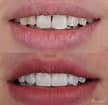 Cambios Morfológicos 


Dientes



Desgaste del esmalte dental.
Reducción de la pulpa dental.
Aumento de la permeabilidad de la dentina.
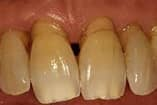 Cambios Fisiológicos 



Saliva


Disminución de la producción de saliva (xerostomía)
Impacto en la protección de la boca
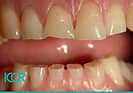 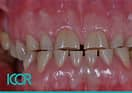 Cambios Fisiológicos 


Encías



Retracción de las encías
Adelgazamiento de las encías
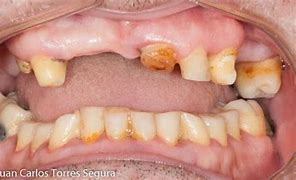 Cambios Funcionales 

Masticación

Dificultades en la masticación debido a la pérdida de dientes

Uso de prótesis dentales
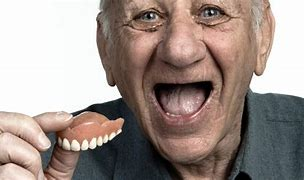 Cambios Funcionales 


Habla


Alteraciones en la pronunciación debido a la pérdida de dientes

Impacto en la comunicación
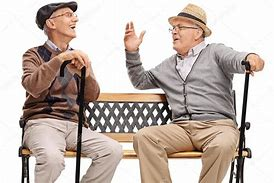 Cambios Bioquímicos 


Metabolismo Bucal

Alteraciones en el metabolismo de la glucosa y lípidos en la boca
Impacto en la salud bucal general
Cambios Bioquímicos 


Estrés Oxidativo

Aumento de los radicales libres en la cavidad bucal
Disminución de la capacidad antioxidante
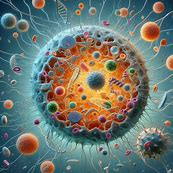 Importancia de la atención bucodental geriátrica y estrategias de intervención
Prevención de Enfermedades: Identificación temprana de problemas como caries, enfermedades periodontales y cáncer oral.

Mejora de la Calidad de Vida: Mantener una buena salud bucal mejora la capacidad de masticar y hablar, reduciendo el aislamiento social.
3. Salud General: La salud bucal está relacionada con la salud general, afectando enfermedades sistémicas como la diabetes y enfermedades cardiovasculares.

4. Bienestar Psicológico: Una buena salud bucal mejora la autoestima y la confianza del adulto mayor.
Prevención de Enfermedades Bucales

Identificación Temprana: Permite la detección temprana de problemas como caries, enfermedades periodontales y cáncer oral.

Intervenciones Preventivas: Facilita la implementación de medidas preventivas para evitar complicaciones mayores
2. Mejora de la Calidad de Vida

Función Masticatoria: Mantener una buena salud bucal mejora la capacidad de masticar, lo que es esencial para una nutrición adecuada.

Comunicación: Una boca sana facilita la pronunciación y la comunicación efectiva, reduciendo el aislamiento social3.
3. Salud General

Relación Sistémica: La salud bucal está estrechamente relacionada con la salud general. Problemas bucales pueden contribuir a enfermedades sistémicas como la diabetes y enfermedades cardiovasculares.

Hospitalización: Las dificultades para masticar y deglutir pueden llevar a la desnutrición y, en casos graves, a la hospitalización.
Bienestar Psicológico

Autoestima: Una buena salud bucal mejora la apariencia y, por ende, la autoestima y la confianza del adulto mayor.

Interacción Social: Facilita la interacción social, lo que es vital para el bienestar emocional y mental
Cuidado Integral


Atención Personalizada: Permite a los profesionales de la salud ofrecer un cuidado integral y personalizado
Bibliografía
Sáez Carriera R, Carmona M, Jiménez Quintana Z, Alfaro X. Cambios bucales en el adulto mayor. Rev Cubana Estomatol [Internet]. 2007 Dic [citado 2024 Ago 31];44(4). Disponible en: http://www.scielo.sld.cu/scielo.php?script=sci_arttext&pid=S0034-75072007000400011
Yáñez Haro D, López-Alegría F. Influencia de la salud oral en la calidad de vida de los adultos mayores: una revisión sistemática. Int j interdiscip dent [Internet]. 2023 Abr [citado 2024 Sep 19];16(1). Disponible en: https://www.scielo.cl/scielo.php?script=sci_arttext&pid=S2452-55882023000100062
Aguila-Rodríguez CA. Relación entre las enfermedades sistémicas y las enfermedades bucales en el adulto mayor. Arch méd Camagüey [Internet]. 2022 [citado 2024 Sep 19];26:e8761. Disponible en: http://scielo.sld.cu/pdf/amc/v26/1025-0255-amc-26-e8761.pdf
National Institute of Dental and Craniofacial Research. La salud oral y el envejecimiento [Internet]. 2019 [citado 2024 Sep 19]. Disponible en: https://www.nidcr.nih.gov/sites/default/files/2019-07/dry-mouth-older-adults-spanish-508.pdf
Sociedad Española de Epidemiología y Gerontología Geriátrica. Higiene oral en el anciano [Internet]. 2019 [citado 2024 Sep 19]. Disponible en: https://seegg.es/wp-content/uploads/2019/05/Doc_Tec_num_6.pdf